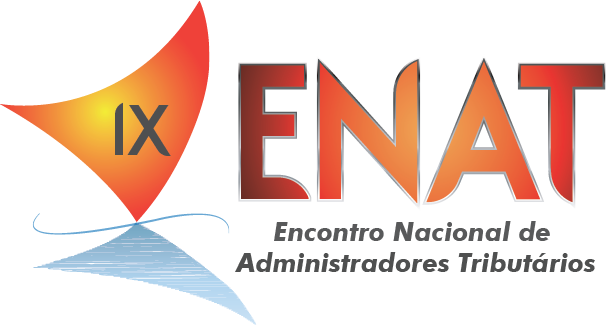 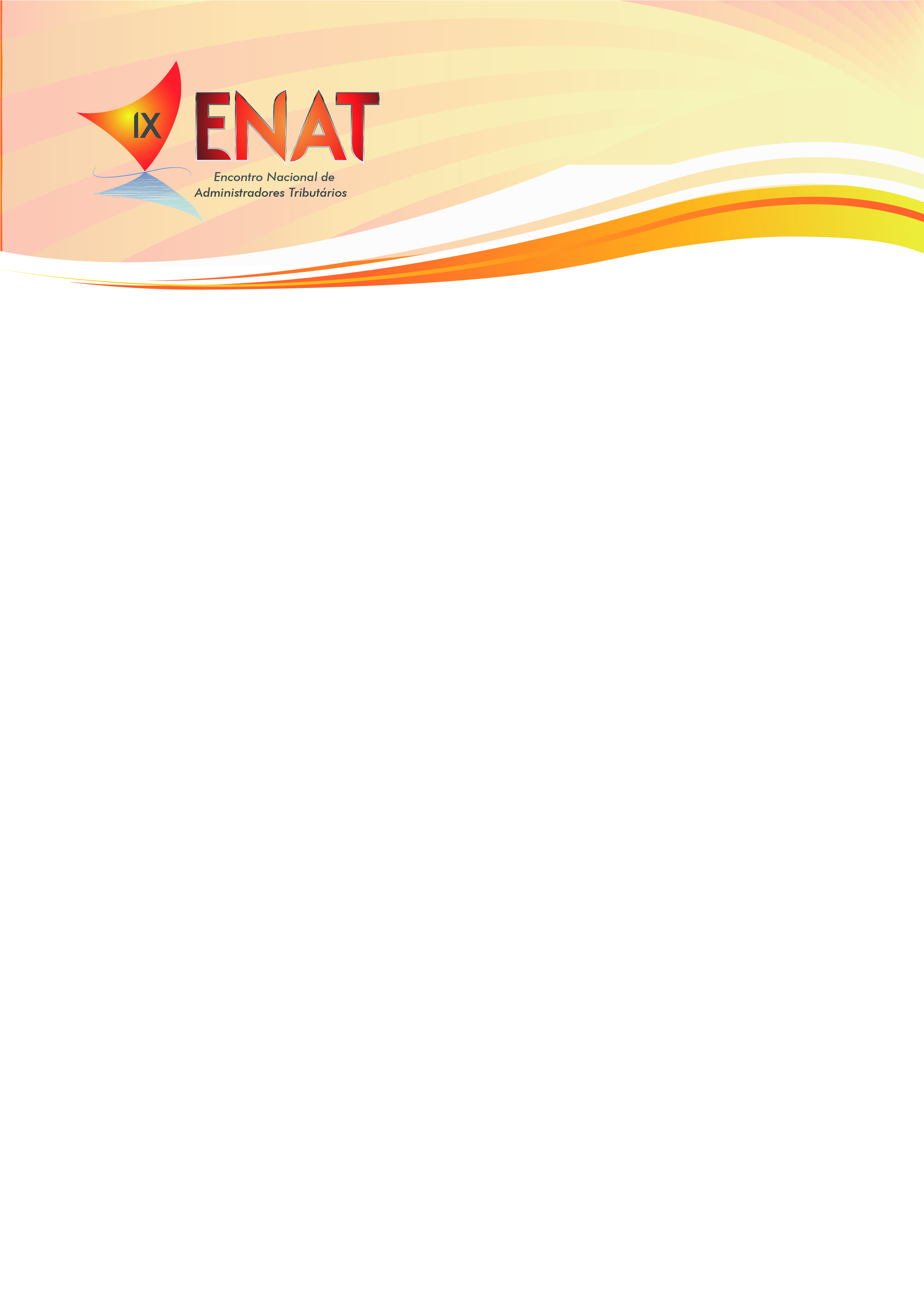 Programação

Quarta-feira – 09/10

Painel 7 – Integração, Cooperação Técnica e Ação Integrada

08h30 às 9h –Governança Corporativa e Inovação na Gestão Pública – práticas na 3ª RF
Palestrante: João Batista Barros da Silva Filho

9h às 9h10 – Interação e Debate

9h10 às 9h50 - Planta genérica de valores imobiliários
Palestrante: Ricardo Almeida

9h50 ás 10h – Interação e Debate

10h às 10h30 – Visita à II Feira de Oportunidades e café
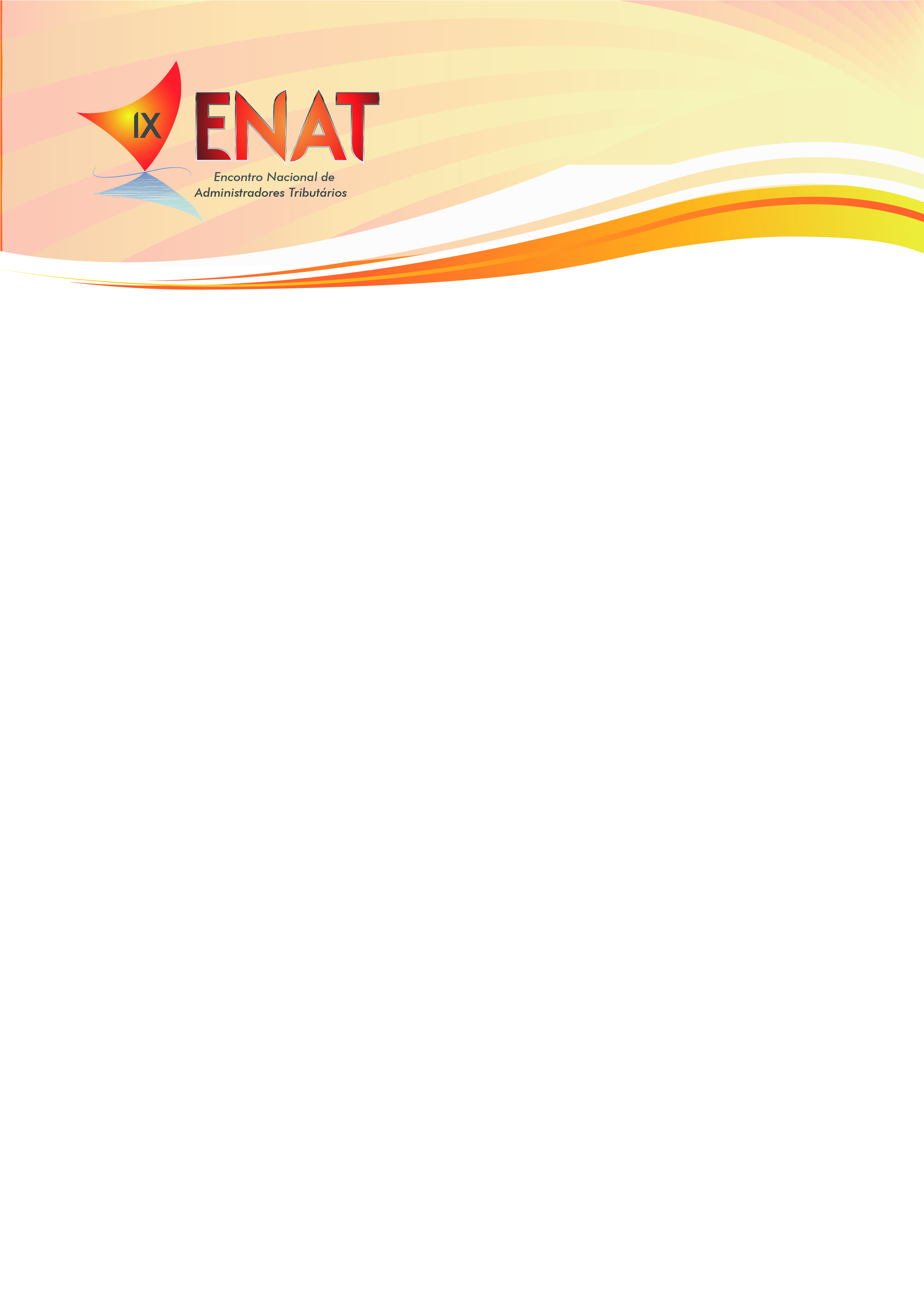 Programação

Quarta-feira – 09/10

Painel 8 – Compartilhamento de informações econômico-fiscais 
Moderadora: Fátima Maria Gondim Bezerra Farias

10h30 às 11h – A importância do compartilhamento das informações para o fisco estadual
Palestrante: Antônio Eliezer Pinheiro

11h às 11h30 – A importância do compartilhamento das informações para o fisco municipal
Palestrante: Francisco Gomes

11h30 às 12h – O compartilhamento de informações  econômico-fiscais entre os entes federados 
Palestrante: Edson Ishikawa
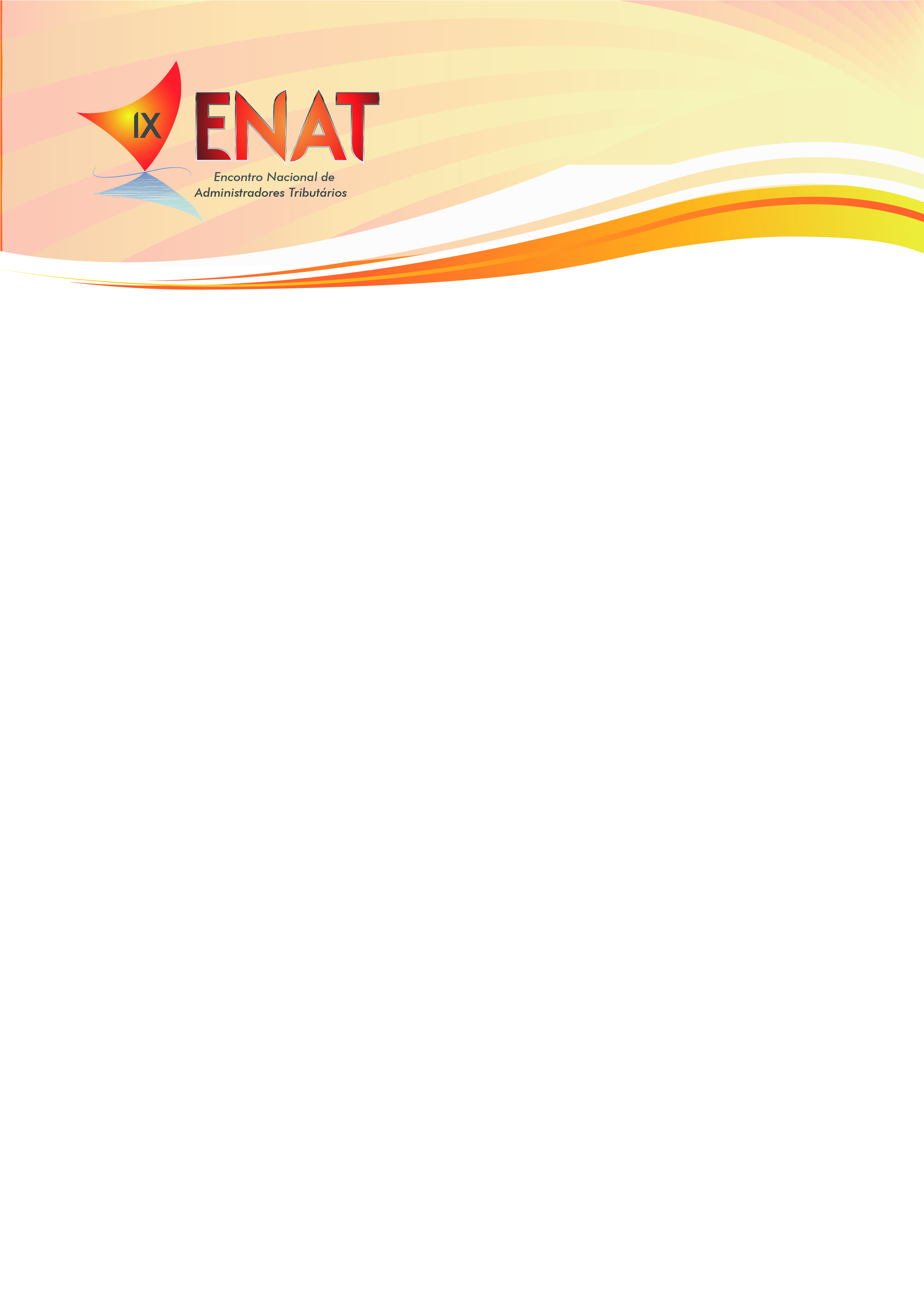 Programação

Quarta-feira – 09/10


12h às 12h30 – Interação e Debate

12h30 às 14h – Intervalo para o almoço


14h às 14:30 – Portal Único do Comércio Exterior 
Palestrantes: Marcelo de Souza Silva
                        Dário da Silva Brayner Filho


14h30 às 14h40 – Interação e Debate
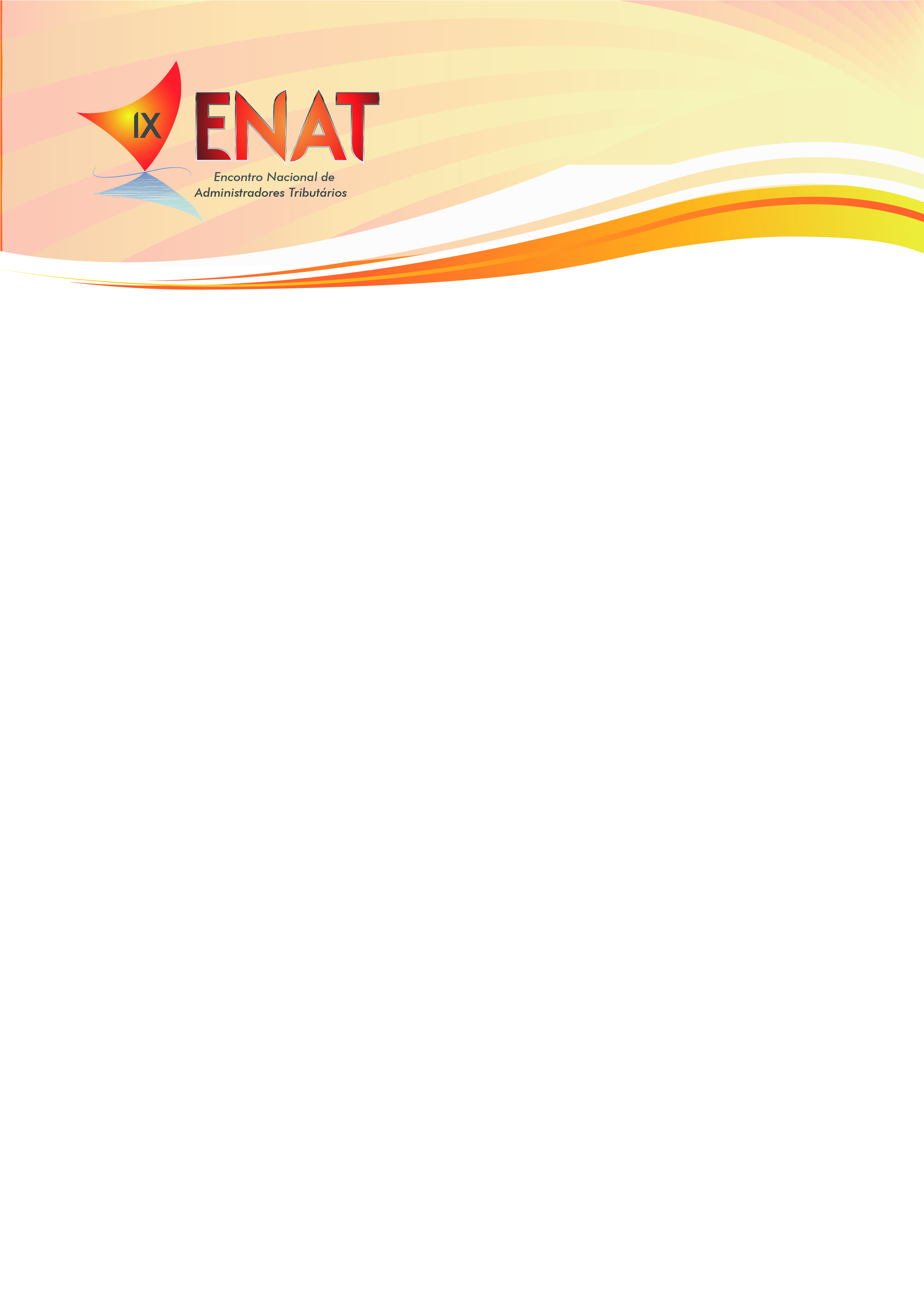 Programação

Quarta-feira – 09/10


Painel 9 – Integração, Cooperação Técnica e Ação Integrada
Tema: A importância do relacionamento institucional entre as administrações tributárias

Moderador: Moacyr Mondardo Júnior 

Palestrantes:

14h40 às 15h10 – Maria Sueli Lobo Bedê Freire

15h10 às 15h40 – Maria Antonieta de Brito

15h40 às 16h10 – Jurandir Gurgel Gondim

16h10 às 16h40 – Cláudio Trinchão

16h40 às 17h10 – João Marcos Maia

17h10 às 17h40 – Carlos Alberto Freitas Barreto

17h40 às 18h – Visita à II Feira de Oportunidades e café

18h às 18h30 – Plenária, Cerimônia de Encerramento do IX ENAT – Avaliação final